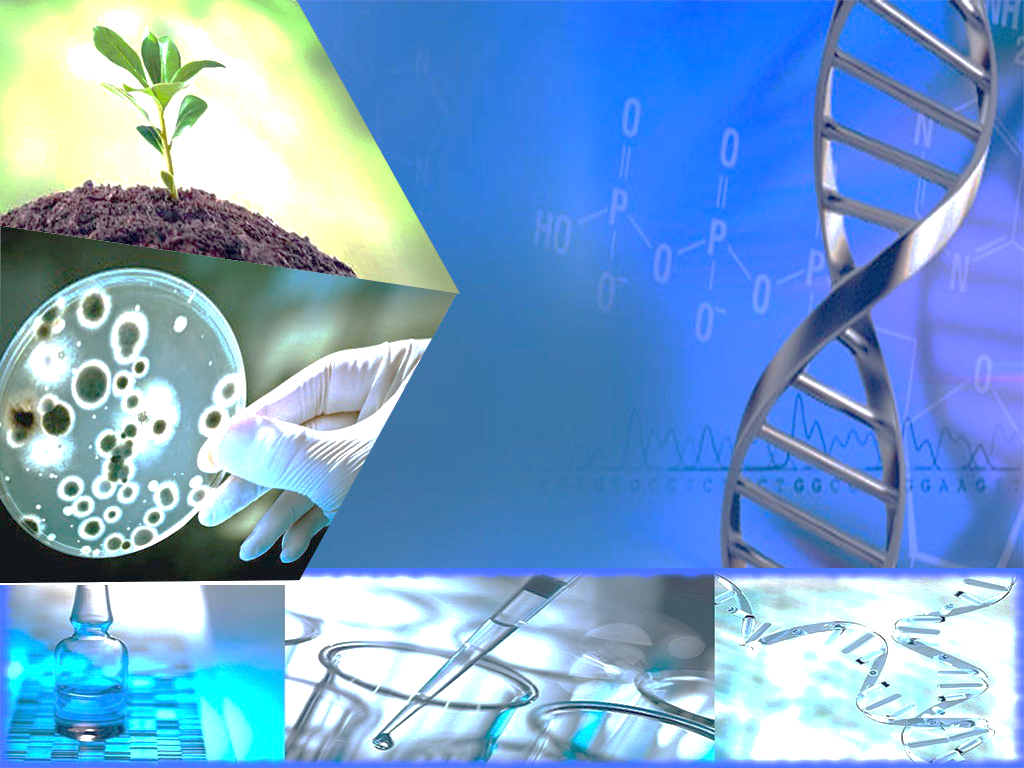 স্বাগতম সবাইকে
পরিচিতি
খান ইমামুল ইসলাম
সহকারী শিক্ষক
গোহালা টি,সি,এ,এল উচ্চ বিদ্যালয়
মুকসুদপুর, গোপালগঞ্জ।
মোবাইলঃ০১৭১১২২২৯৩৪
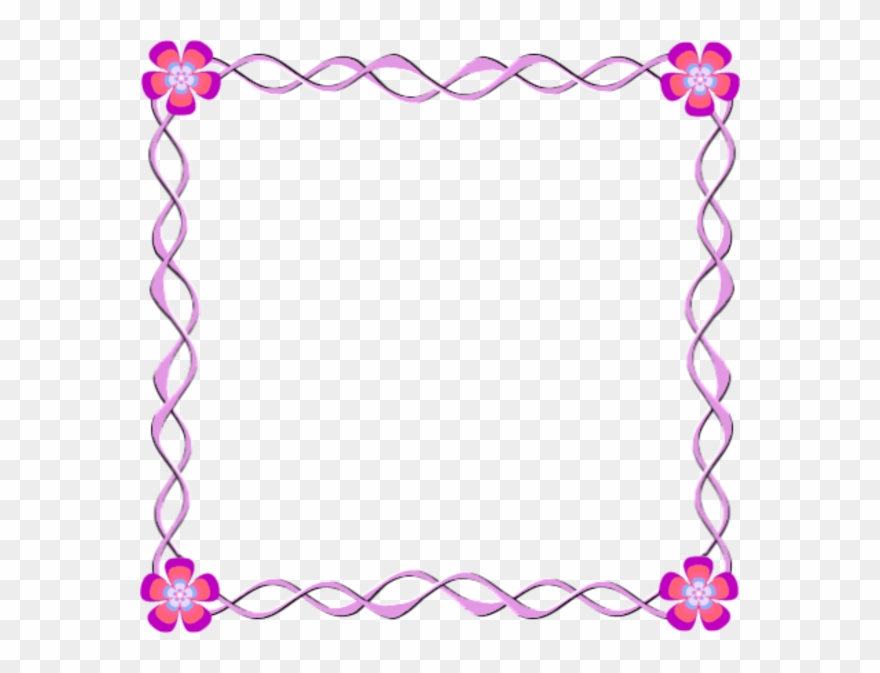 পাঠ পরিচিতিঃ
শ্রেণিঃদশম
বিষয়ঃ জীব বিজ্ঞান 
অধ্যায়ঃ৫ 
সময়ঃ৫০ মিনিট
তারিখঃ১৫-০৩-২০২০
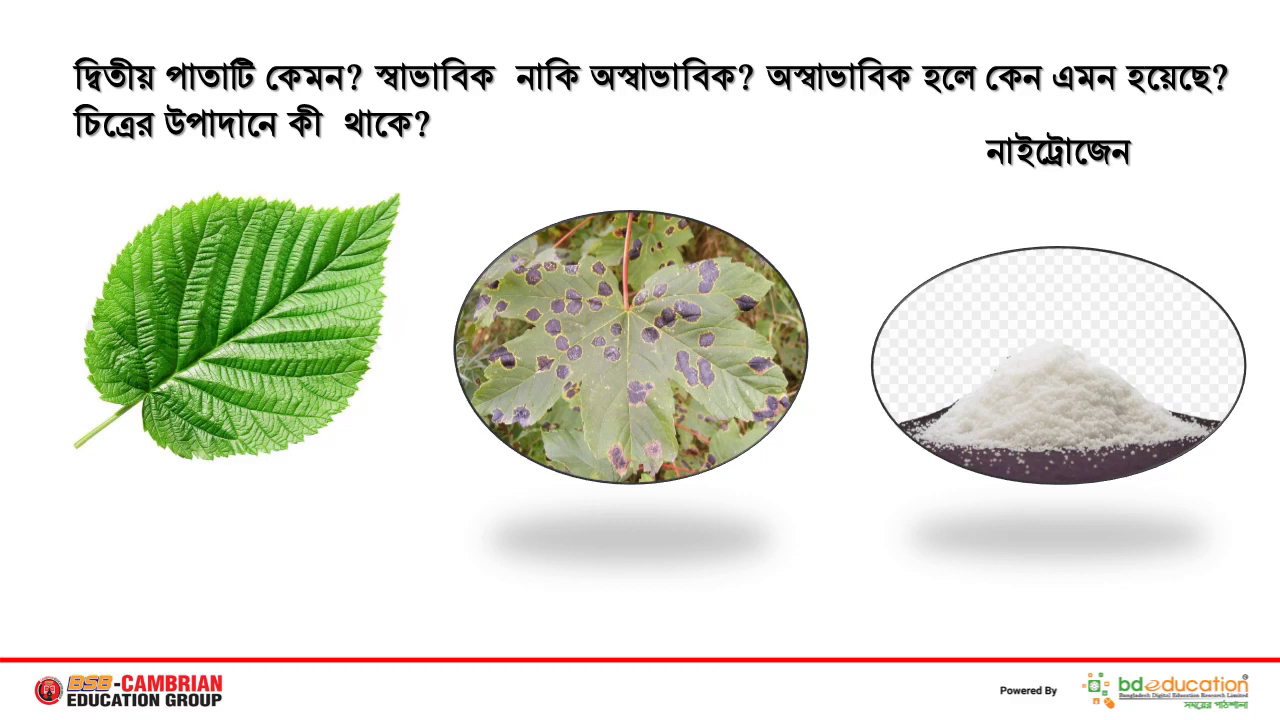 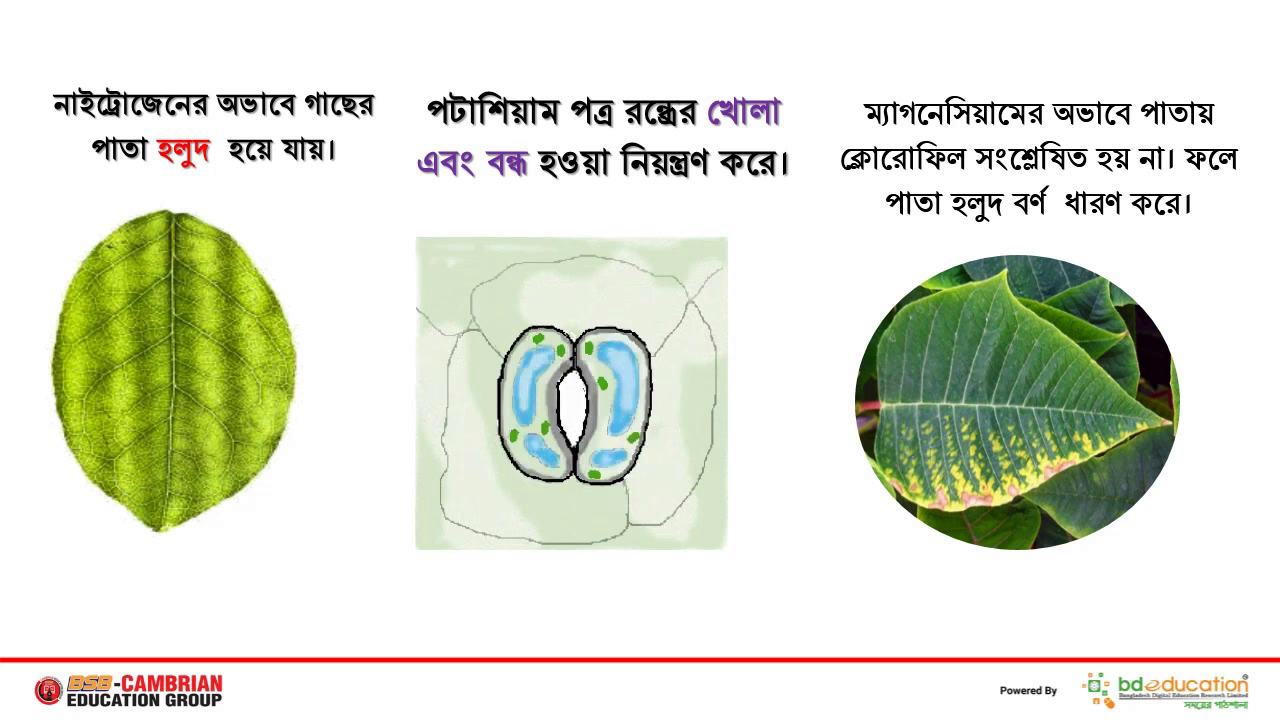 শিখনফল
এই পাঠ শেষে শিক্ষার্থীরা-----------
পুষ্টি কী তা বলতে পারবে।
পুষ্টি উপাদানের শ্রেণিবিভাগ করতে পারবে।
উদ্ভিদের পুষ্টির অতি প্রয়োজনীয় উপাদানসমূহ বর্ণনা করতে পারবে।
উদ্ভিদের পুষ্টির অভাবজনিত লক্ষণসমূহ বিশ্লেষন করতে পারবে।
উদ্ভিদের পুষ্টিঃ 
উদ্ভিদ মাটি ও পরিবেশ থেকে তার স্বাভাবিক বৃদ্ধি , শরীরবৃত্তীয় কাজ ও প্রজননের জন্য যেসব পুষ্টি উপাদান গ্রহণ করে তাই উদ্ভিদ পুষ্টি৷
গাছের পুষ্টি গ্রহনের পরিমাণের উপরে নির্ভর করে এ সকল পুষ্টি উপাদান কে মোট ২ ভাগে ভাগ করা যায়।(১) মূখ্য উপাদান (Macro nutrient)-  কার্বন, হাইড্রোজেন, অক্সিজেন নাইট্রোজেন, ফসফরাস, পটাসিয়াম, ক্যালসিয়াম , ম্যাগনেসিয়াম  ও  সালফার ও আয়রন । (২) গৌন উপাদান (Micro nutrient) -  ম্যাঙ্গানিজ, জিঙ্ক, কপার, মলিবডেনাম, বোরণ ও ক্লোরিন
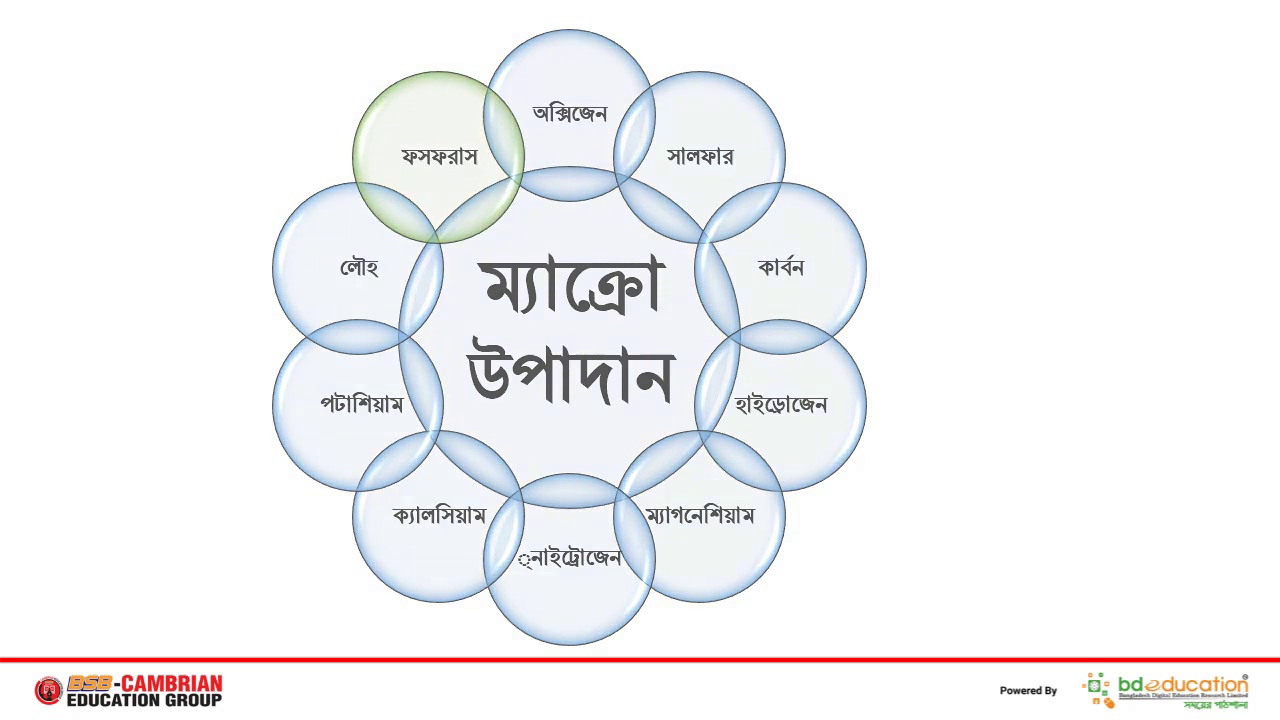 মূখ্য পুষ্টি উপাদানগুলো জেনে নিই।
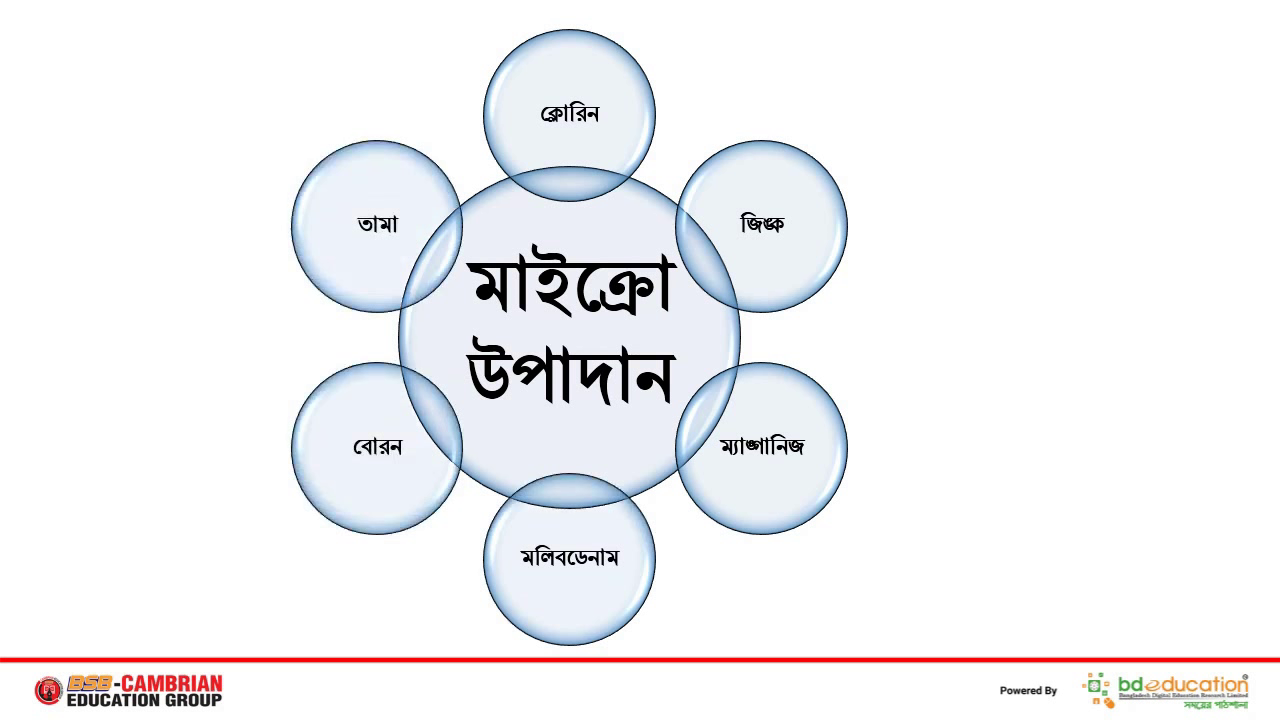 গৌণ পুষ্টি উপাদানগুলো জেনে নিই।
মনে রাখার কৌশল: 
★উদ্ভিদের মুখ্য পুষ্টি উপাদান(১০টি) →[অহনা ক্যাপসাকাম খেতে আমাকে ফলৌ করলো]                                                   ব্যাখ্যাঃ                                       অ -তে→অক্সিজেন                                       হ -তে→হাইড্রোজেন                                       না -তে→নাইট্রোজেন                                       ক্যা -তে→ক্যালসিয়াম                                       প -তে→পটাসিয়াম                                       সা -তে→সালফার                                       কা -তে→কার্বন                                       ম-তে→ম্যাগনেশিয়াম                                       ফ -তে→ফসফরাস                                       লৌ -তে→লৌহ                      [অথবা-MgK CaFe for Nice CHOPS)
মনে রাখার কৌশল★উদ্ভিদের গৌণ পুষ্টি উপাদান (৬টি)[ম্যাম বোদ হয় তামাক টানছে]ব্যাখ্যাঃম্যা -তে→ম্যাংগানিজ।ম -তে→মলিবডেনামবো -তে→বোরনদ -তে→দস্তাতামা -তামাক -তে→ক্লোরিন
একক কাজ
পুষ্টি কাকে বলে?
মূখ্য পুষ্টি উপাদানগুলোর নাম বল।
গৌণ পুষ্টি উপাদানগুলোর নাম লেখ।
N- কাজঃ প্রোটিন, নিউক্লিয়িক এসিড ও ক্লোরোফিল গঠন করে।লক্ষন-নীচের বয়স্ক পাতা থেকে ক্রমান্বয়ে উপরের পাতা হলুদ বর্ণ ধারন করে। নাইট্রজেনের অভাবে পুরো ফসল সমানভাবে হলুদ হয়।– পূর্ণ বয়সের আগেই ফুল ধরে।– ধান গম ও অন্যান্য দানা শস্যে কুশি কম হয়।
P- কাজঃ নিউক্লিয়িক এসিড ও ফসফোলিপিড গঠন করে। energy transfer  করেলক্ষন-গাছ খাট, কুশি কম, পাতা গাঢ় সবুজ বর্ণ ধারণ করে। পাতা ও কান্ডে লালচে বেগুনী রং।– ফল পাকতে দেরী হয়। শিকড়ের বৃদ্ধি কমে যায়। Nodded কম হয়।– ফুল ও ফল কম ধরে। বীজ উৎপাদন হ্রাস পায়।
K- কাজঃ লক্ষন- বয়স্ক পাতার আগা কিনারা ঝলসে বা পুড়ে যাওয়ার মত হয়।– কান্ড দুর্বল, হেলে পড়ে, রোগ, খরা ও শৈ্ত্য সংবেদনশীল।– বীজ ও ফল আকারে ছোট হয় ও কুচকে যায়। পাতা, ফুল ফল ঝরে পড়ে।– সীম জাতীয় গাছের পাতায় সাদা ছোপ ছোপ দাগ।
S- কাজঃ এমাইনো এসিড, বায়োটিন, Vit-B কো-এনজাইম-A গঠন।লক্ষন- অম্লীয় ও কম জৈব পদার্থ মাটিতে অভাব দেখা দেয়– কচি পাতা হলদে-সাদা হয়। ধীরে ধীরে পুরাতন পাতায় ।– ফসল পাকতে দেরী হয়।
Ca- কাজঃ কোষের পর্দা গঠন ও কোষ বিভাজন  এ ভূমিকা রাখে।লক্ষন- নতুন পাতা সাদা হয়ে যায়।– বাড়ন্ত অংশ (ডগা, বোটা) মরে যায়, কুকড়ে যায়।
Mg- কাজঃ ক্লোরোফিল গঠন। এনজাইমের বিক্রিয়ার  ফ্যাক্টর হিসাবে কাজ করে।লক্ষন- বয়স্ক পাতা হালকা সবুজ বা হলদে রং হয় তবে শিরা গুলো সবুজ থাকে।– খরার প্রভাবের এর মত পাতা মোড়ানো– কম PH ও হালকা বুনটের মাটিতে Mg এর অভাব হয়।
Zn- কাজঃ Auxin তৈরী করে dehydrogenage  ensyme activate করে Rhibosom এর কাজ নিয়ন্ত্রন।লক্ষন- কচি পাতার মধ্যশিরা গোড়ার দিকে সাদা হয়ে যায়।– পুরাতন পাতায় মরিচার মত ছোট ছোট দাগ হয়। পরে পাতা বাদামী বর্ণ ধারণ করে।– ফসলের  অসমান বৃদ্ধি হয়, ফসল দেরীতে পরিপক্ক হয়।– অধিক অম্ল, চুন যুক্ত মাটি, সারা বছর ভেজা মাটিতে অভাব হয়।
B- কাজঃ কার্বহাইড্রেট মেটাবলিজম, সোটিন সিনথেসিম ও বীজ গঠন লক্ষন- বাড়ন্ত ডগা মারা যায়। পাতার ডগা ফেকাশে সবুজ, ব্রোঞ্চ আভাযুক্ত।– ফলের আকার বিকৃত হয়, দানা হয় না (চিনাবাদাম
দলগত কাজ
১। নাইট্রোজেনের অভাবজনিত ৩টি লক্ষণ লেখ।
২। ম্যাগনেসিয়ামের অভাবজনিত ৩টি লক্ষণ লেখ।
৩। সালফারের অভাবজনিত ৩টি লক্ষণ লেখ।
ধন্যবাদ
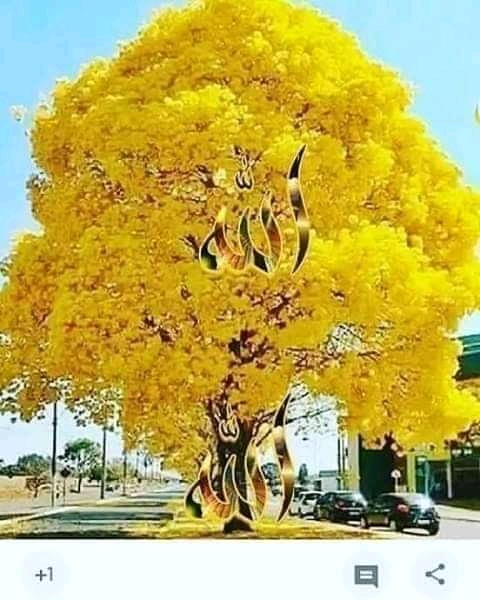